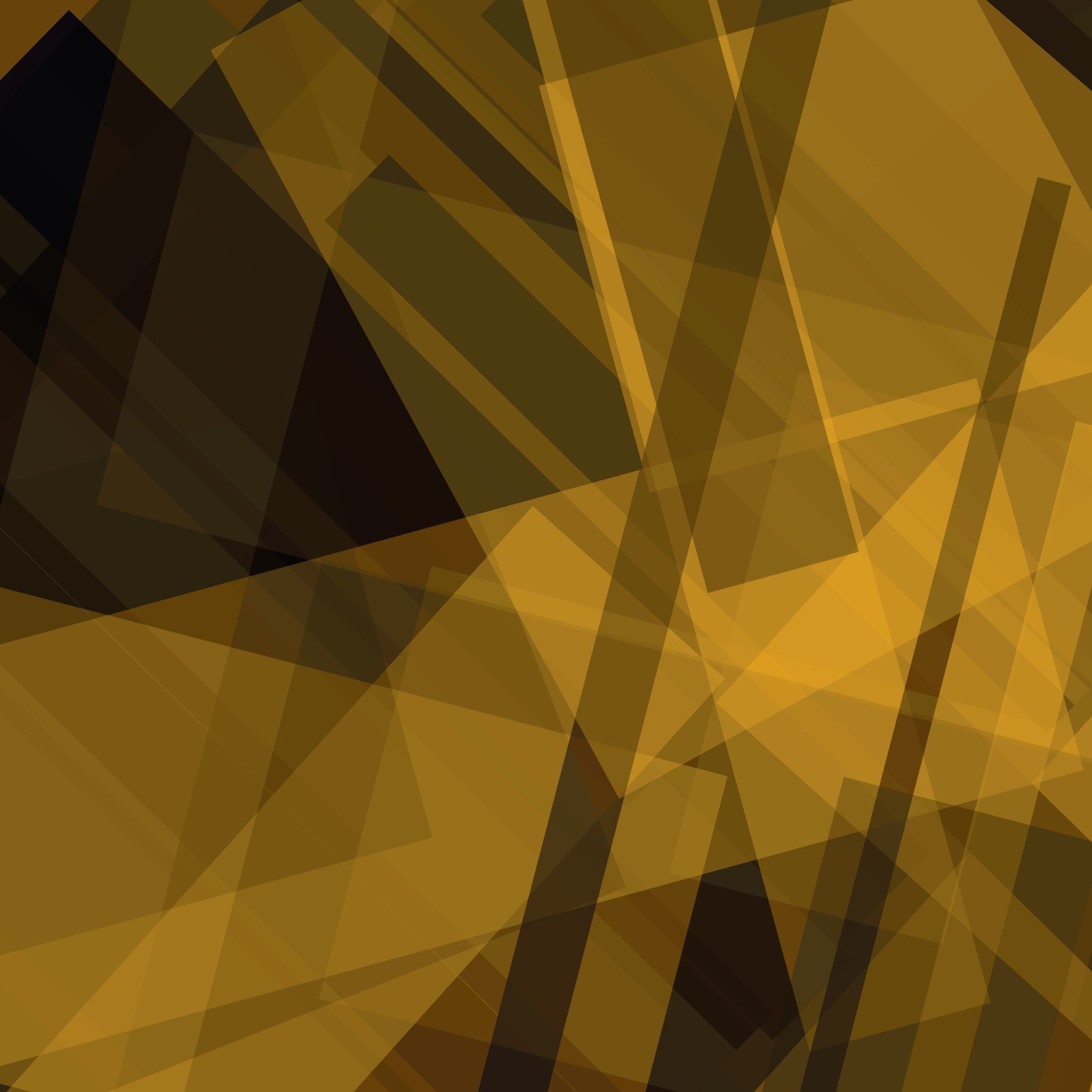 DANOS UN REY
1 Sam. 8; Deut. 17
Nuestros problemas/soluciones a menudo reflejan 1 Sam. 8

Dios tenía un plan para ellos; Dios tiene un plan para nosotros.
«No, sino que habrá rey sobre nosotros, a fin de que seamos como todas las naciones, para que nuestro rey nos juzgue, salga delante de nosotros y dirija nuestras batallas».
2
1
Su deseo de ser como las otras naciones es su rechazo de Dios.
¡Cuán pronto se olvidaron de la piedra de Ebenezer!

Erramos al buscar soluciones de la misma manera que las busca el mundo.
“Nos juzque” – deseo de orden 
“Salga delante de nosotros” – deseo de representación
“Dirija nuestras batallas” – deseo de protección

Nuestro error no es tener estos deseos o problemas
14  »Cuando entres en la tierra que el SEÑOR tu Dios te da, y la poseas y habites en ella, y digas: “Pondré un rey sobre mí, como todas las naciones que me rodean”,15  ciertamente pondrás sobre ti al rey que el SEÑOR tu Dios escoja, a uno de entre tus hermanos pondrás por rey sobre ti; no pondrás sobre ti a un extranjero que no sea hermano tuyo.16  Además, el rey no tendrá muchos caballos, ni hará que el pueblo vuelva a Egipto para tener muchos caballos, pues el SEÑOR te ha dicho: “Jamás volverán ustedes por ese camino”.17  Tampoco tendrá muchas mujeres, no sea que su corazón se desvíe; ni tendrá grandes cantidades de plata y oro.

18  »Y cuando él se siente sobre el trono de su reino, escribirá para sí una copia de esta ley en un libro, en presencia de los sacerdotes levitas.19  La tendrá consigo y la leerá todos los días de su vida, para que aprenda a temer al SEÑOR su Dios, observando cuidadosamente todas las palabras de esta ley y estos estatutos,20  para que no se eleve su corazón sobre sus hermanos y no se desvíe del mandamiento ni a la derecha ni a la izquierda, a fin de que prolongue sus días en su reino, él y sus hijos, en medio de Israel.
Deut. 17:14-20
“Dirija nuestras batallas”
“Salga delante de nosotros”
“Nos juzgue”
El mundo provee:
Líderes con los mismo temores y fallas que nosotros.
El mundo provee:
Líderes que han cometido los mismos errores que nosotros.
El mundo provee:
Líderes que carecen del mismo juicio como nosotros.
Dios provee:
Jesús
(Juan 5:27-30)
Dios provee:
Jesús
(Juan 1:14; Heb. 4:15)
Dios provee:
Jesús 
(Rom. 7:24-25)
Nuestros problemas/soluciones a menudo reflejan 1 Sam. 8

Dios tenía un plan para ellos; Dios tiene un plan para nosotros.